Procedura podpisania umowy                                     o dofinansowanieW RAMACH FE SL 2021-2027
Urząd Marszałkowski  Województwa Śląskiego 
Departament Europejskiego Funduszu Rozwoju Regionalnego
Zawarcie umowy o dofinansowanie
termin na zawarcie umowy o dofinansowanie wynosi 3 miesiące od podjęcia uchwały w sprawie wyboru do dofinansowania
termin może zostać przedłużony o dodatkowe 3 miesiące na Twój uzasadniony wniosek lub z naszej inicjatywy - jeżeli zaistnieją obiektywne przesłanki do jego przedłużenia.

 Obieg umowy
Przygotowaną przez nas umowę w pierwszej kolejności podpisuje wnioskodawca.
Za datę podpisania umowy o dofinansowanie rozumie się datę złożenia ostatniego podpisu / kwalifikowalnego podpisu elektronicznego przez Członka Zarządu Województwa lub osobę upoważnioną ze strony Zarządu Województwa.
umowa musi zostać podpisana kwalifikowanym podpisem elektronicznym PADES.
2
Dokumenty do umowy o dofinansowanie
Oświadczenie o posiadanych rachunkach bankowych (formularz nr 1) 
do wskazanych rachunków bankowych należy dołączyć umowę z bankiem lub zaświadczenie z banku o prowadzonym rachunku bankowym
po podpisaniu umowy o dofinansowanie wnioskodawca zobowiązany jest do ponoszenia wydatków z wyodrębnionego rachunku bankowego do obsługi projektu (obowiązek ten nie dotyczy jednostek samorządu terytorialnego oraz Górnośląsko-Zagłębiowskiej Metropolii)
Oświadczenie o zabezpieczeniu 25% wydatków kwalifikowalnych pozbawionych wsparcia ze środków publicznych (dotyczy projektów objętych regionalną pomocą inwestycyjną) (formularz nr 2) 
Oświadczenie o udzieleniu licencji niewyłącznej (formularz nr 3) 
Oświadczenie o niezaleganiu z podatkami i opłatami (formularz nr 4) 
Oświadczenie o braku działań dyskryminujących (formularz nr 5) 
Oświadczenie o sytuacji ekonomicznej podmiotu, któremu ma być udzielone wsparcie (formularz nr 6)
Formularz informacji przedstawianych przy ubieganiu się o pomoc inną niż pomoc de minimis lub pomoc de minimis w rolnictwie i rybołówstwie
4
Formularz informacji przedstawianych przy ubieganiu się o pomoc de minimis 
Dokumenty dotyczące oceny oddziaływania na środowisko /jeśli dotyczy
Ostateczne dokumenty zezwalające na rozpoczęcie inwestycji zgodnie z przepisami prawa
Harmonogram składania wniosków o płatność
Informacja o wyborze zabezpieczenia prawidłowej realizacji umowy
nie dotyczy jednostek sektora finansów publicznych albo fundacji, których jedynym fundatorem jest Skarb Państwa, a także Banku Gospodarstwa Krajowego
formy zabezpieczeń zostały wskazane w rozporządzeniu Ministra Funduszy i Polityki Regionalnej z 21 września 2022 r. w sprawie zaliczek w ramach programów finansowanych z udziałem środków europejskich (Dz. U. z 2022 r. poz. 2055) 
Dokumenty potwierdzające wartość otrzymanych środków ze źródeł zewnętrznych /jeśli dotyczy/
Dokumenty potwierdzające posiadanie środków na zabezpieczanie wkładu własnego zgodne z zapisami Instrukcji wypełniania wniosku o dofinansowanie projektu (nie dotyczy jednostek samorządu terytorialnego i Górnośląsko-Zagłębiowskiej Metropolii)
5
Formy zabezpieczenia wkładu własnego dla wnioskodawców nie będących JST i GZM
co najmniej trzymiesięczna lokata terminowa,
promesa bankowa (w przypadku promesy warunkowej dokument będzie podlegał indywidualnej ocenie i akceptacji IZ FE SL w zakresie wskazanych przez bank warunków),
wyciąg z wyodrębnionego na realizację projektu rachunku bankowego wraz z oświadczeniem o wykorzystaniu środków na cele projektu,
WPF lub uchwała budżetowa podjęta przez organ założycielski pełniący nadzór i kontrolę nad podmiotem realizującym zadania JST,
uchwała właściwego organu, w przypadku organu jednoosobowego należy złożyć oświadczenie określające zadanie, na które przeznaczone są środki finansowe,
umowa kredytowa,
zawarta umowa ppp (dla projektów hybrydowych).
dopuszcza się wyłącznie dokumenty wystawione przez instytucje finansowe nad którymi pełniony jest nadzór Komisji Nadzoru Finansowego
6
Pełnomocnictwo do podpisania umowy o dofinansowanie zawieranej w ramach FE SL 2021-2027
pełnomocnictwo powinno zawierać imię i nazwisko oraz numer PESEL i zakres pełnomocnictwa.


Pozostałe dokumenty wynikające z instrukcji wypełniania wniosku o dofinansowanie projektu stanowiącej załącznik do regulaminu naboru wniosków  o dofinansowanie projektów w ramach FE SL 2021-2027.
7
Dokumenty składane z podpisaną umową o dofinansowanie
Oświadczenie o kwalifikowalności VAT (formularz nr 7)
dotyczy projektów, gdzie całkowity koszt projektu z VAT wynosi co najmniej 5 000 000 euro i VAT jest kosztem kwalifikowalnym oraz dla projektów z pomocą państwa (bez względu na ich wartość).
Wniosek o dodanie osoby uprawnionej zarządzającej projektem po stronie beneficjenta (formularz nr 8)
8
Dokumenty składane w dniu zawarcia umowy o dofinansowanie
Oświadczenie o trudnej sytuacji finansowej /jeśli dotyczy/ (formularz nr 9)
Oświadczenie o otrzymanej pomocy de minimis, (formularz nr 10) lub zaświadczenie o otrzymanej pomocy de minimis /jeśli dotyczy/
O dniu zawarcia umowy o dofinansowanie / podjęcia decyzji o dofinansowaniu wnioskodawca zostanie poinformowany przez IZ FE SL.
9
Referat kontraktacji i realizacji projektów 2 Olga Ney-Lisik – koordynator zespołu, lisiko@slaskie.pl +48 (32) 77 40 166Adriana Gryc- koordynator zespołu, adriana.gryc@slaskie.pl +48 (32) 77 40 166 / 77 44 629Daria Nalepa- kierownik referatu, daria.nalepa@slaskie.pl +48 (32) 77 40 119
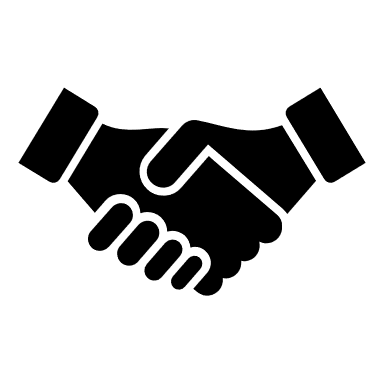 DZIĘKUJĘ ZA UWAGĘ
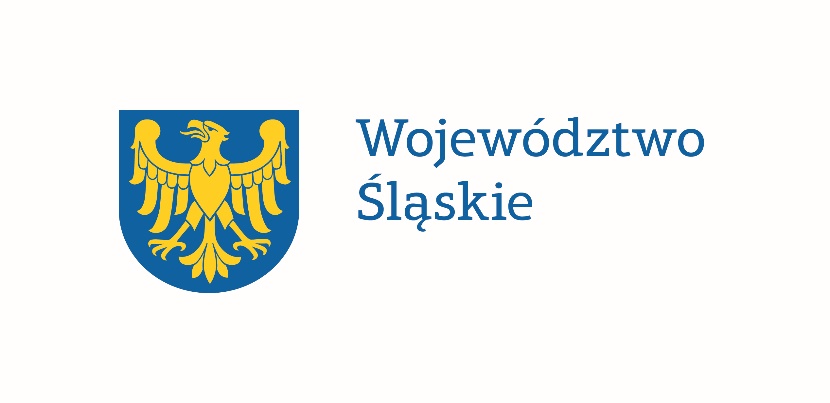 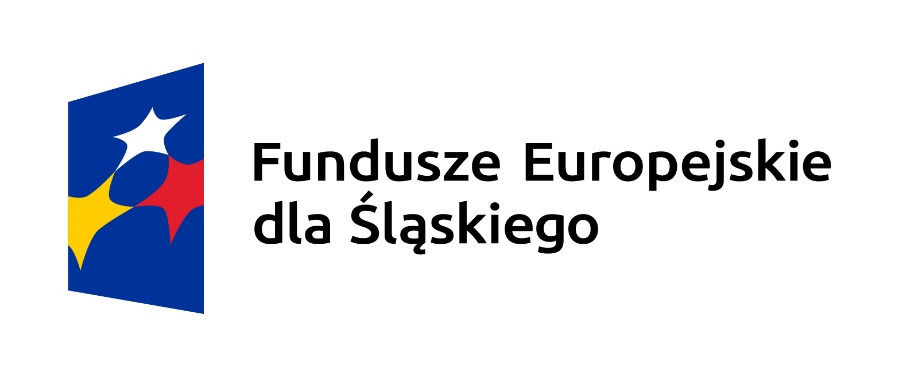 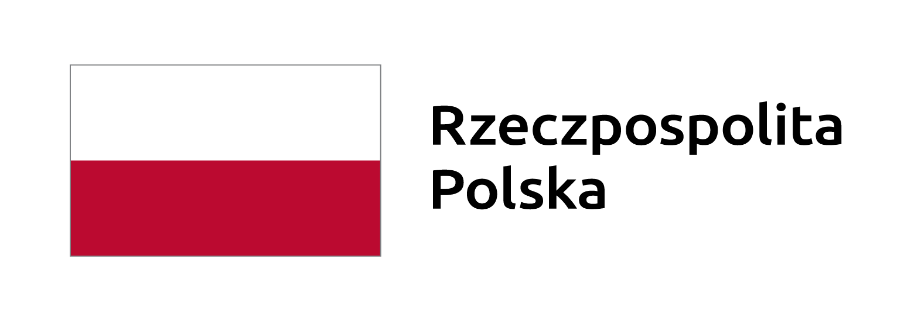 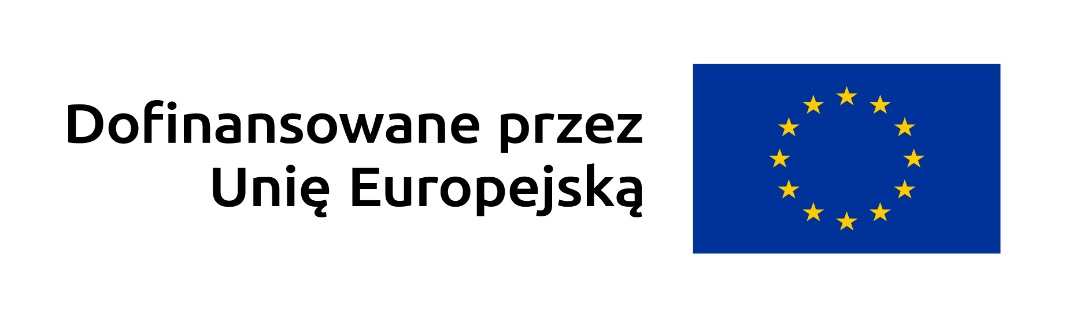